Úvod do pedagogického  výzkumu
21.2.2024
Karel Starý 
s použitím podkladů od Barbory Nekardové, Jany Staré a Kristýny Šejnohové
Obsah prezentace
Cíle předmětu 
Pedagogika jako věda
Publikace výsledků výzkumu, kvalitní odborný text
Důležitost četby 
Kvantitativní a kvalitativní přístup
Etika výzkumu 
Akční výzkum a kazuistika (případová studie)
Cíl předmětu
Student bude po ukončení předmětu schopen:
prokázat základní orientovanost v problematice kvantitativního a kvalitativního přístupu v pedagogickém výzkumu,
prokázat dovednost kriticky zhodnotit modelové výzkumné zprávy,
koncipovat jednoduchý design pedagogického výzkumu a 
na modelovém souboru analyzovat data.
Cíle uvedení do pedagogické metodologie
Zdůvodnit, proč je důležité rozumět výzkumným zjištěním.
Vysvětlit rozdíl mezi kvalitativním a kvantitativním výzkumným designem.
Vybrat  pro určitý problém adekvátní výzkumný postup (např. v DP ale nejen):
-   rozumět tvorbě výzkumné otázky, případně hypotézy
-   vybrat vhodnou výzkumnou metodu
 zajistit triangulaci dat
rozhodnout se poučeně pro výběr respondentů/výzkumného vzorku
Zajistit etiku výzkumu
Pedagogika jako věda
Pedagogika = věda o výchově a vzdělávání (základní definice)
spojena s vědeckým výzkumem a oborem studovaným na univerzitách
Je věda =
-teorii, pomocí níž vymezuje, popisuje a objasňuje svůj předmět bádání a systematicky formuluje poznání, k němuž se v tomto předmětu dospělo;
-výzkumnou činnost, která produkuje detailní poznatky, data, nálezy o různých stranách fungování, souvislostech, příčinách a důsledcích příslušného předmětu;
-metodologii, tj. soubor výzkumných metod a ustálených postupů a konvencí, s jejichž pomocí se bádání realizuje;
-informační základnu a organizační infrastrukturu, které umožňují poznatky vědy shromažďovat, rozšiřovat a nabízet k využití
„pedagogičtí pracovníci“
[Speaker Notes: Pedagog a pedagog]
Kde se dozvídáme o výsledcích pedagogického výzkumu?
Odborné monografie 
Sborníky
Články v odborných časopisech
Pedagogika jako věda: vědecké časopisy
Orbis scholae
Pedagogika
Pedagogická orientace
Studia paedagogica
Lifelong Learning
Pedagogika jako věda: Lze tento text považovat za odborný?
V souladu s nálezy jiných autorů získaných před i v průběhu pandemie (viz např. Heinonen et al., 2019; Naylor & Nyanjom, 2020; Ramlo, 2021) konstatujeme, že učitelé jsou ve svém vztahu k technologiím diverzifikovaní, přičemž škála sahá od fascinace technologiemi až po jejich odmítání. Studie prováděné v pandemii ukázaly, že předchozí zběhlost využívání technologií pozitivně ovlivnila zvládání přechodu na nouzovou distanční výuku (Marek et al., 2021; Scherer et al., 2021). Na tomto místě je třeba připomenout, že kompetence nutné k implementaci technologií jsou tvořeny dvěma subkompetencemi – učitelé musí na jedné straně umět obsluhovat techniku, ovládat aplikace, na druhé straně musí být sto tyto dovednosti vztáhnout ke svým pedagogickým cílům (Almerich et al., 2016). Pokud se tyto dvě složky propojí a navážou na expertízu učitele v jeho disciplinárním poli, disponuje učitel tím, co bývá označováno jako technologicko-pedagogická znalost obsahu (Mishra & Koehler, 2006). Teprve v takovém okamžiku je učitel sto funkčně integrovat technologie do své výuky. Naše data svědčí o tom, že samotná uživatelská kompetence nepředstavuje pro učitele velký problém, a dokonce se v tomto směru od sebe příliš neliší funkcionalisté od autentistů. Problém představuje kompetence pedagogická.
Pedagogika jako věda: Lze tento text považovat za odborný?
Místo upřímnosti, charakteru a rodičovských dovedností hledají lidé u protějšku peníze, společenský status a ambice. Podle australských vědců je tomu přesně tak, jak tomu bylo v padesátých letech minulého století. Vztahům tak vládnou povrchní hodnoty a není divu, že obvykle nemají dlouhého trvání. Doktorka Trudy Gilbertová ze společnosti Elite Introductions tvrdí, že lidé mají představu o princeznách a princích, o ideálním fungování vztahu a nedívají se na svět ani trochu realisticky. Zatímco u žen jsou nejčastějším problémem povrchní požadavky, jako jsou peníze, status a úspěch, muži se zase vůbec neumějí snažit. „Zcela zapomněli na pravidla námluv a toho, co se sluší a patří,“ tvrdí Gilbertová.
Pedagogika jako věda: kvalitní text
Je předložen v logické, čtenáři srozumitelné struktuře;
Pracuje pojmenovatelnou/pojmenovanou metodou;
Využívá dosavadního poznání (zpravidla prostřednictvím citací či parafrází pramenů);
Citlivě a na vhodných místech předkládá názory autora;
Pracuje s vědeckým citačním a poznámkovým aparátem
Pedagogika jako věda: struktura vědeckého článku
Úvod;
Teoretický výklad;
Výklad metodologie;
Výklad závěrů bádání;
Diskuze;
Závěr;
Zdroje.
Pedagogika jako věda: struktura vědeckého článku
Jaká je výzkumná otázka? Jaký byl cíl výzkumu?
Jaké byly metody sběru dat? Kdo byli účastníci výzkumu?
Jaké jsou hlavní nálezy?
Přístupy k objevování pedagogické reality
Kvalitativní výzkum X kvantitativní výzkum 
Kvalitativní výzkum vychází z interpretativismu. Oproti tomu kvantitativní výzkum vychází z pozitivismu.

Důsledky pro volbu výzkumných otázek. 
Hledání objektivně dané reality X porozumění tomu, jak lidé realitu vnímají a interpretují. Předpokládá se, že právě interpretace reality sociálními aktéry tuto realitu ve skutečnosti vytváří. (Thomasův teorém – sebenaplňující se proroctví)
Přístupy k objevování pedagogické reality
Disman, M. (1993). Jak se vyrábí sociologická znalost : příručka pro uživatele. Praha: Karolinum.

Ten druhý výzkum
aneb
Dokázat rozumět?

Kvalitativní výzkumník:
Mnoho lidí je dnes znuděno svou prací a jsou…
Kvantitativní výzkumník (přerušuje):
Jací lidé, kolik jich je, jak dlouho mají takové pocity, odkud jsou…
Kvalitativní výzkumník:
Zapomeň na to…
John Van Mahnen (Patton 1980)
Metodologické přístupy
Etické otázky výzkumu
Důvěrnost 
Zajistit, aby nebylo možno účastníky výzkumu identifikovat! Vzhledem k DŮSLEDKŮM I PRÁVŮM  účastníků (uvnitř školy – učitelé i děti - anonymní dotazníky; anonymizace účastníků rozhovorů apod.)
Techniky zajištění etiky výzkumu
Poučený souhlas účastníků 
Zpřístupnění výsledků účastníkům výzkumu i dalším badatelům
Kazuistika nebo případová studie
Např. kazuistika dítěte s SPU
Akční výzkum
používá výzkumné metody, ale primárně slouží jako 

nástroj profesního (sebe)rozvoje učitele s významnými pozitivními důsledky pro školu.
Fáze akčního výzkumu (opakují se)
Identifikace a výběr  problému 
Návrh akčního plánu 

Implementace

Vyhodnocení a reflexe
Co chci zlepšit?
Jaké kroky musím udělat? 
Jak vše nejlépe realizovat? 

Co se povedlo a co se nepovedlo ?
Fáze akčního výzkumu (Maňák & Švec, 2004)
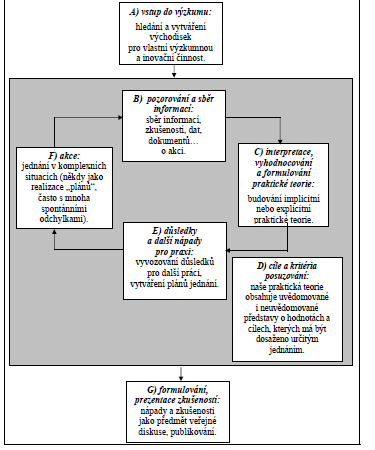 Akční výzkum
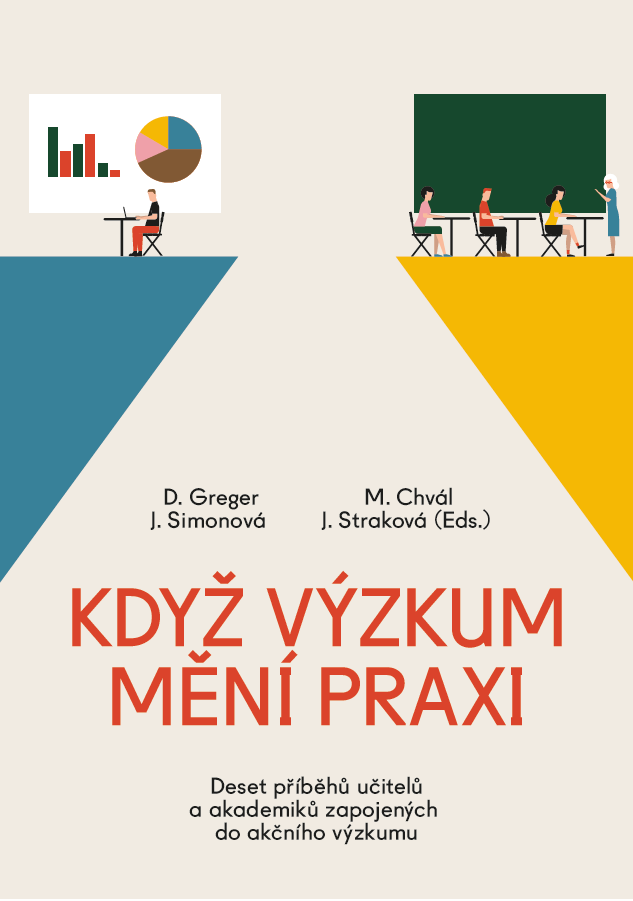 https://pages.pedf.cuni.cz/uvrv/publikace/akcni-vyzkum/
Co si z publikace přečíst?
Kapitolu 1 (s. 11 – 21) kvůli pochopení základních principů akčního učitelského výzkumu (a kvůli testu z předmětu:-)
Jakoukoli kapitolu z kapitol 2 – 11 pro inspiraci, jak může vypadat akční výzkum ve škole (dobrovolné)
Kapitolu 12 (s. 249 – 255) jako shrnutí zkušeností z projektu, které může čtenáři pomoci koncipovat svůj akční výzkum v rámci DP, pokud chce v DP použít akční výzkum (dobrovolné)
Zadání úkolu (jednoho ze tří)
Záměrem úkolu je zaměřit vás na četbu odborné literatury, respektive na články referující o výzkumech
Začněte své zabývání se DP tím, že začnete číst
Odborné články jsou i modelem toho, jak odborný text (např. diplomovou práci) psát 
Zadání viz moodle
Pozor nma termín odevzdání